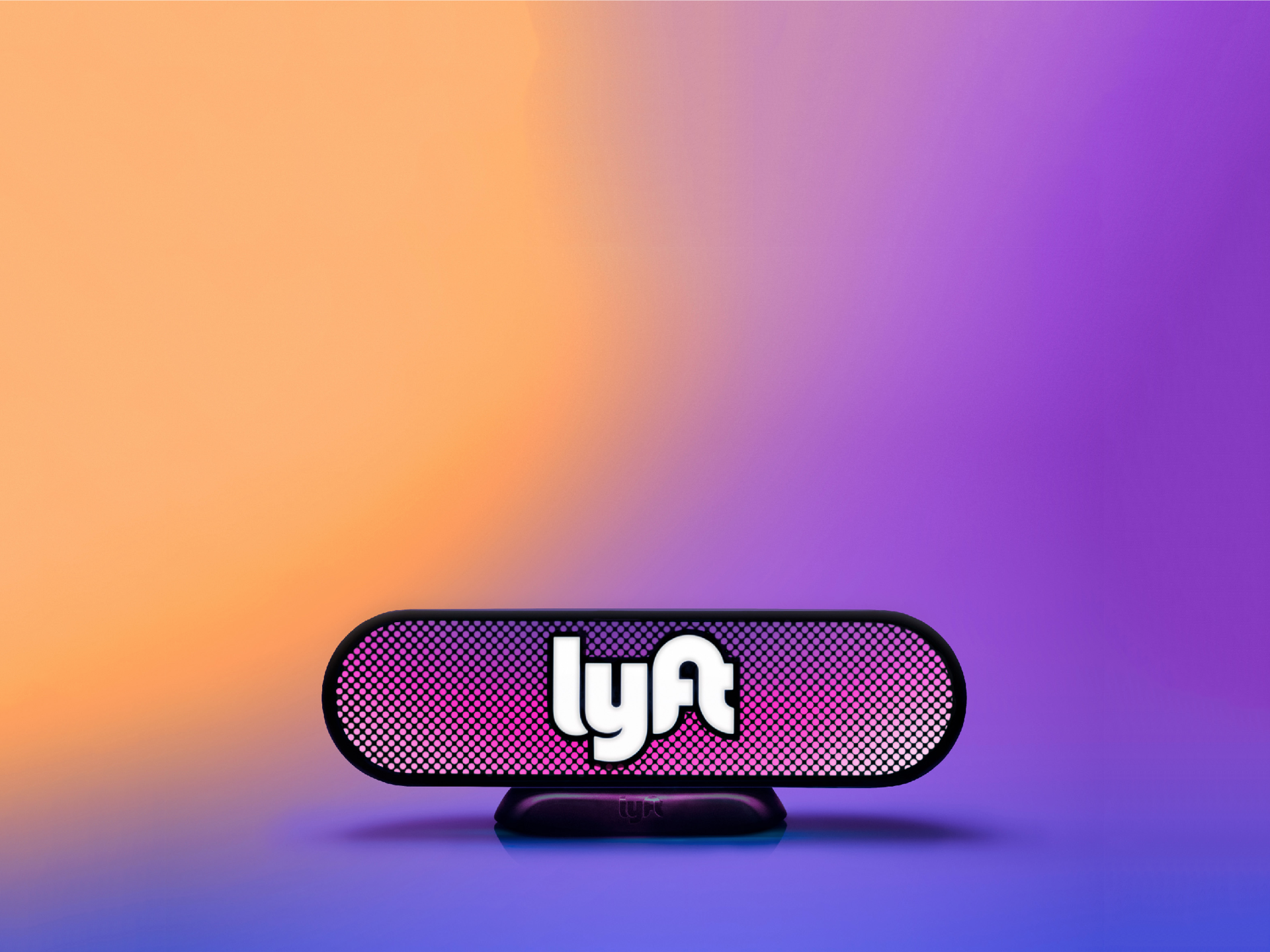 Lyft
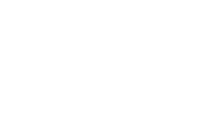 + Metro Mobility
DAVID KATCHER
MIDWEST GENERAL MANAGER9/21/17
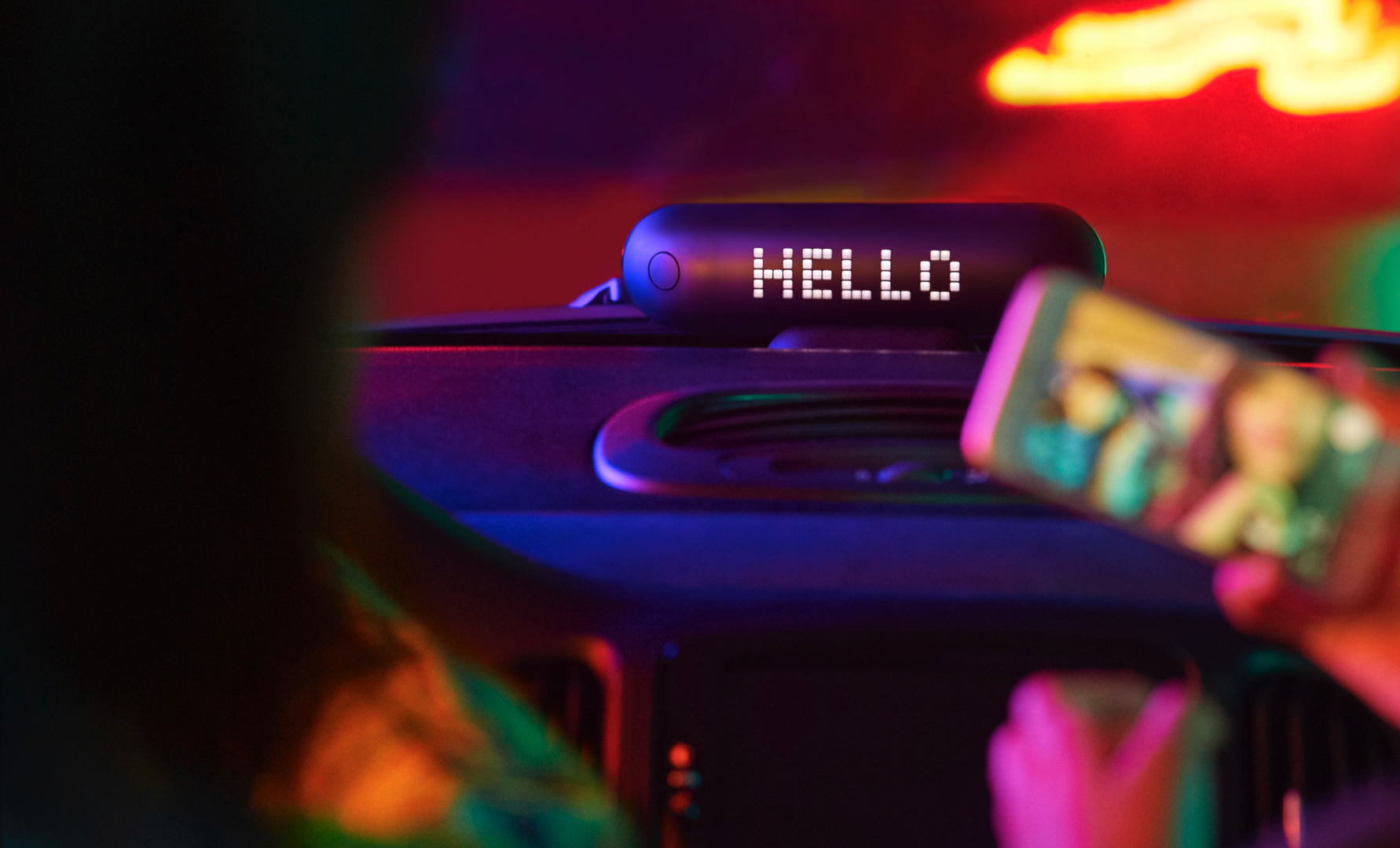 AGENDA
Agenda
Our Mission and Model
Lyft + Transit
Data Sharing
Driver Requirements
Next Steps
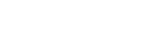 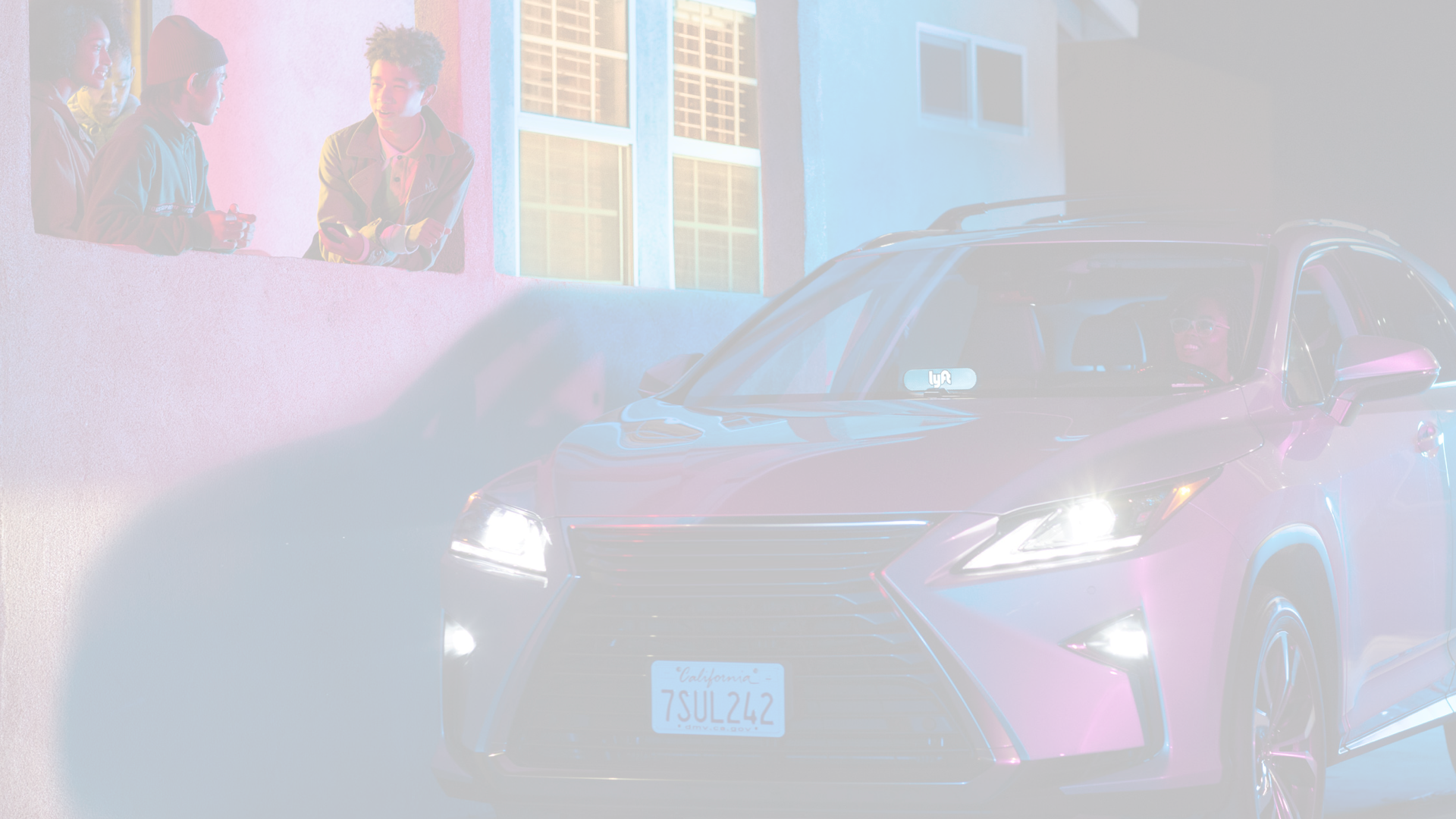 The Lyft Mission
THE LYFT MISSION
MISSION AND MODEL
Mission and Model
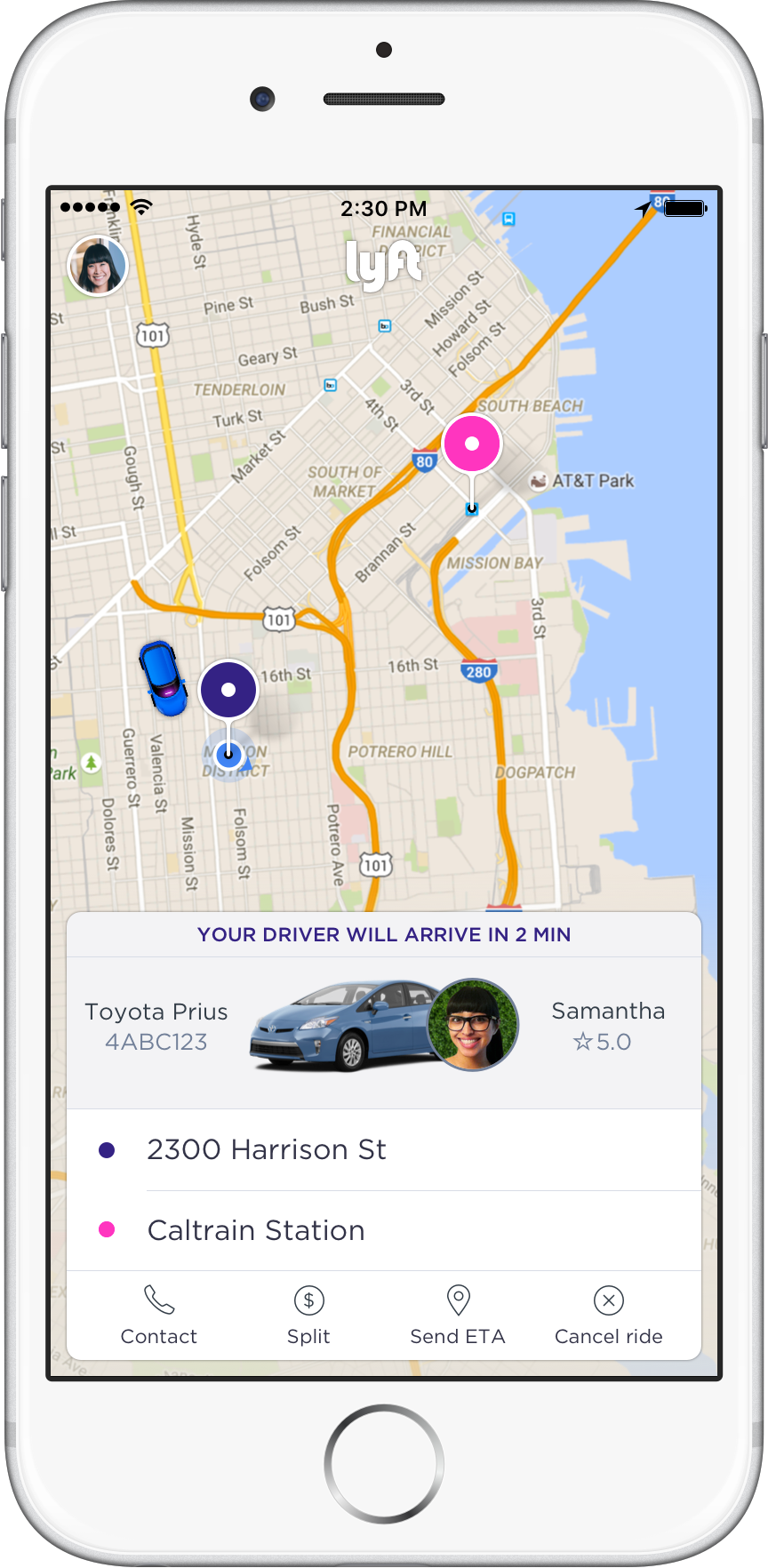 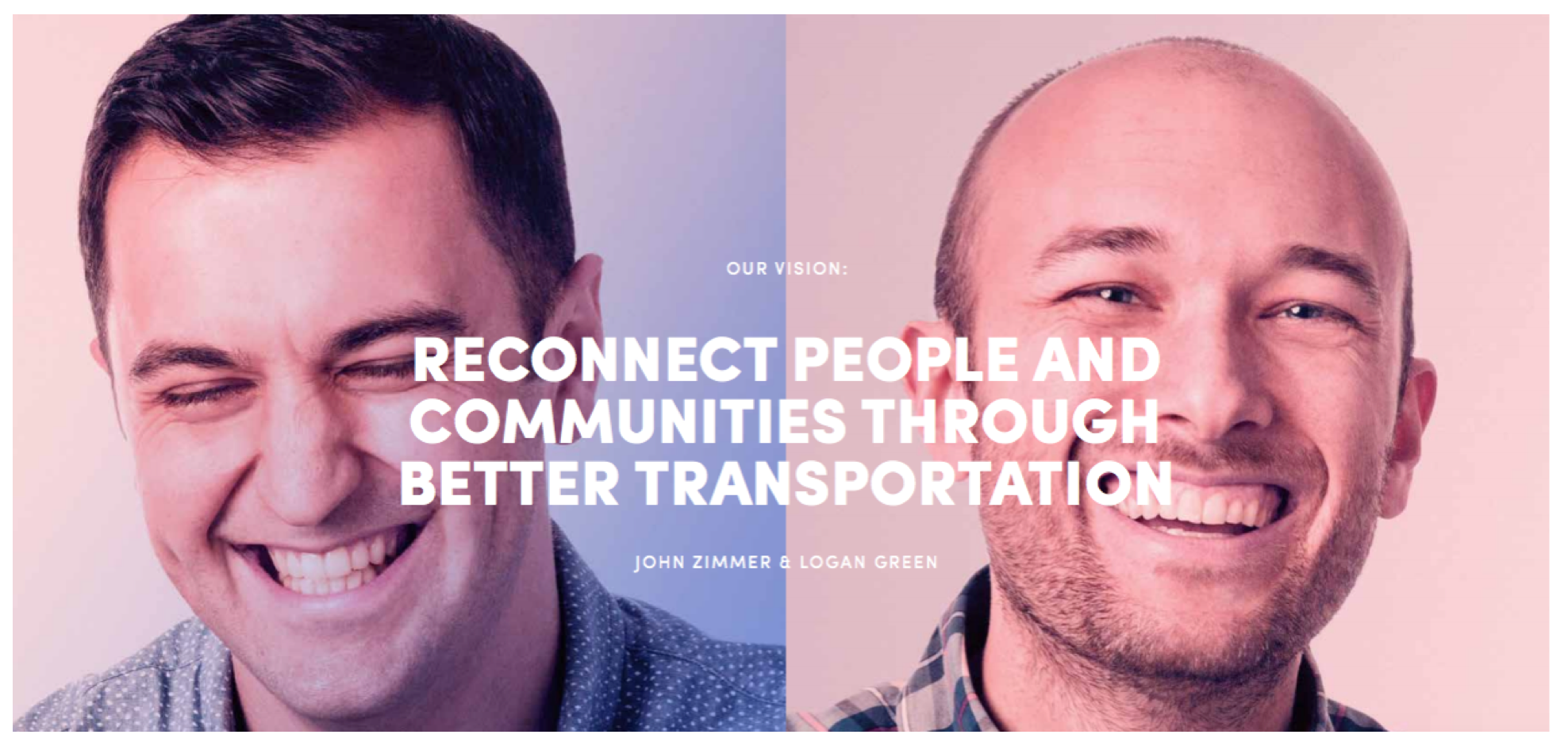 [Speaker Notes: In 2012, our founders launched Lyft, a peer-to-peer ridesharing app to help reconnect communities through better transportation. Using Lyft, people will able to connect and fills empty seats in passenger vehicles already on the road by matching drivers and riders via a smartphone application.]
WHERE WE ARE TODAY
Where we are today
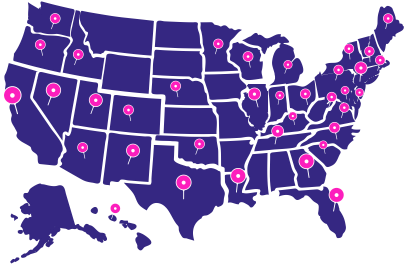 350+
$1.5B+
Earned by Lyft Drivers
(Including Tips)
Cities in the U.S.
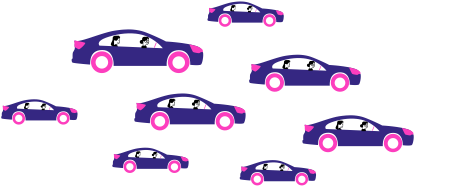 12 MILLION
700K
Active Passengers
Drivers
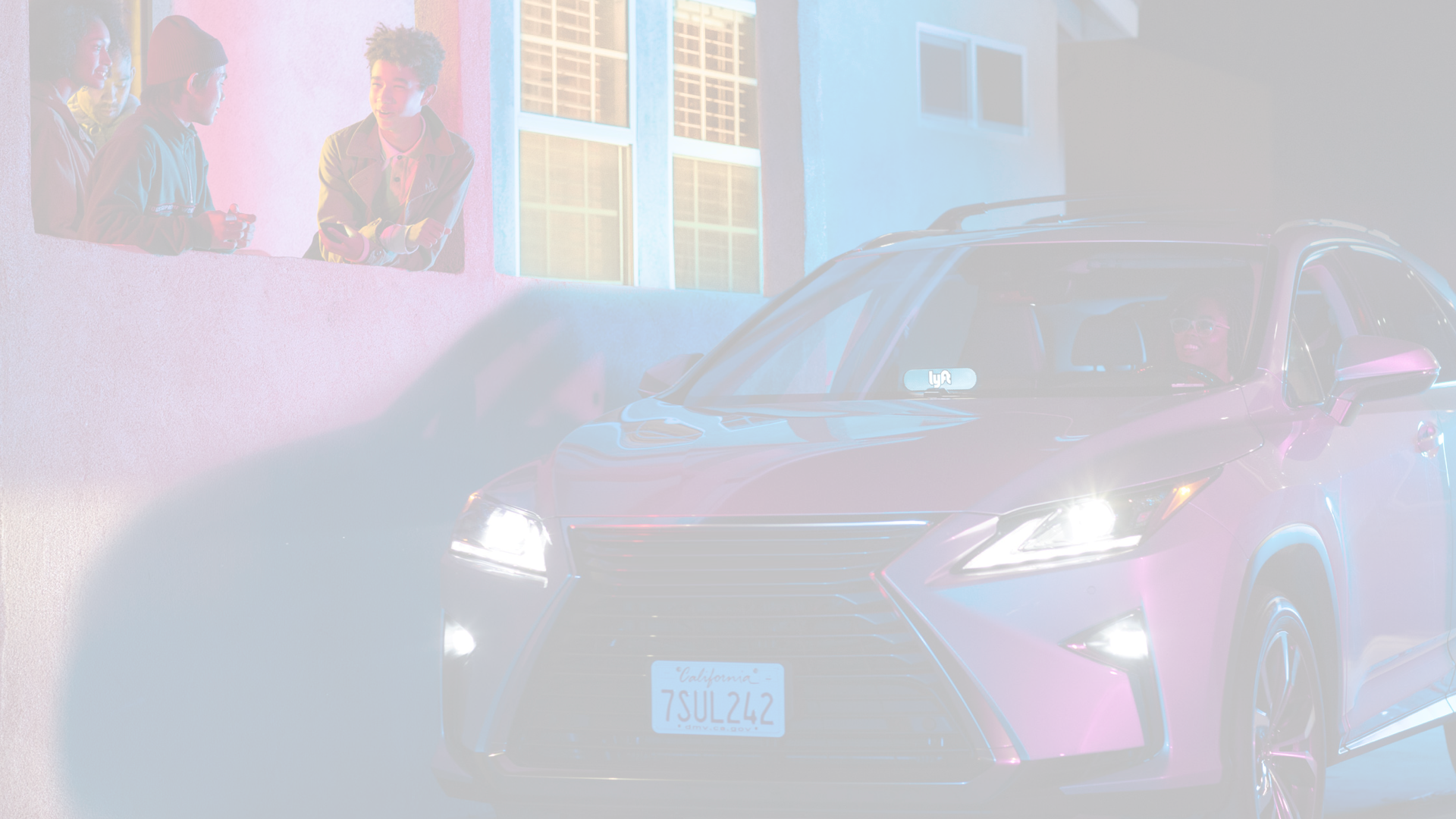 Lyft and Transit
LYFT AND TRANSIT
Partnership Models
Partnership Models
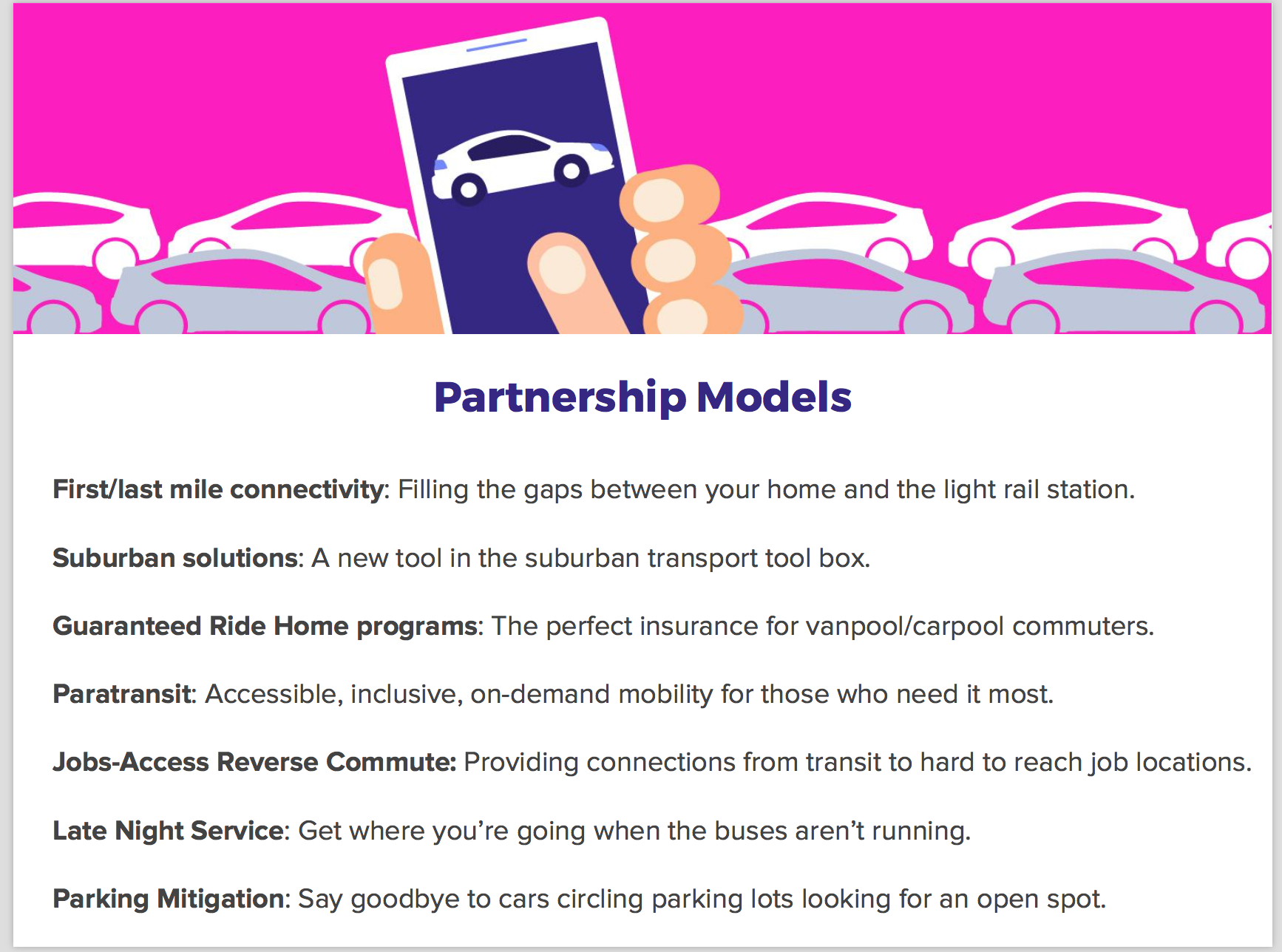 Our Existing Partners
Our existing partners
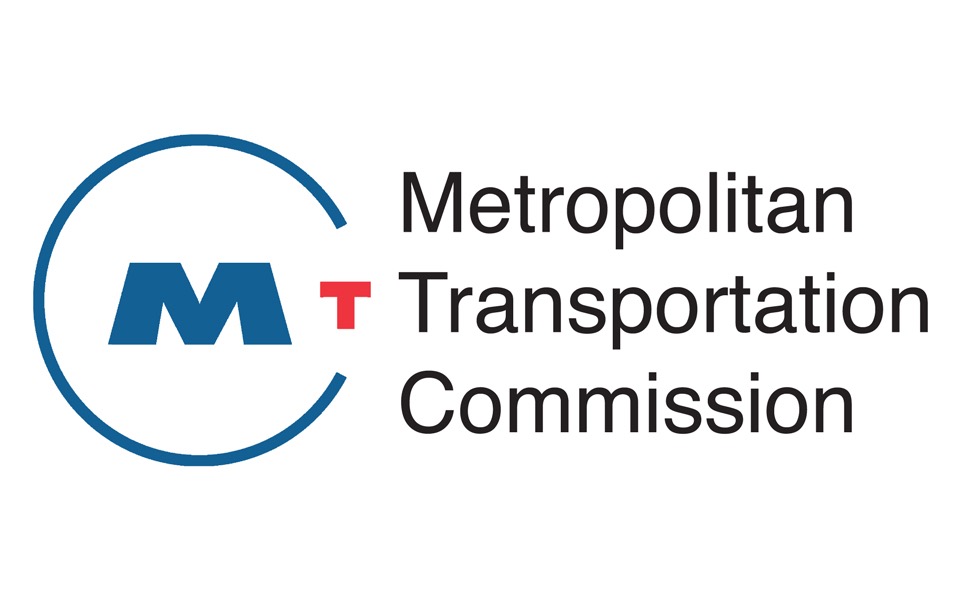 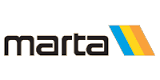 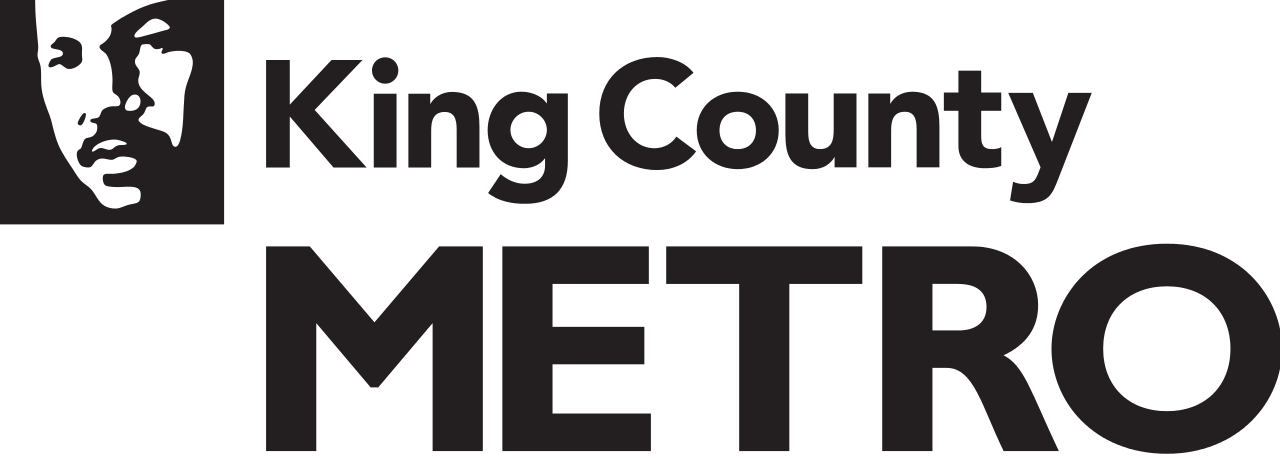 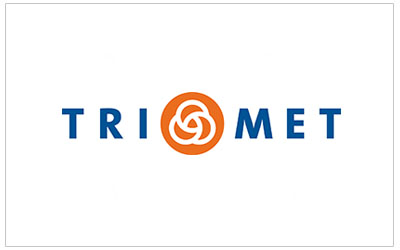 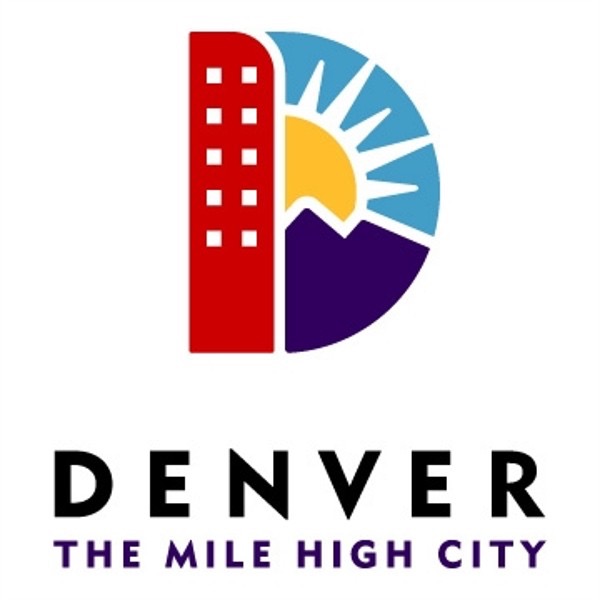 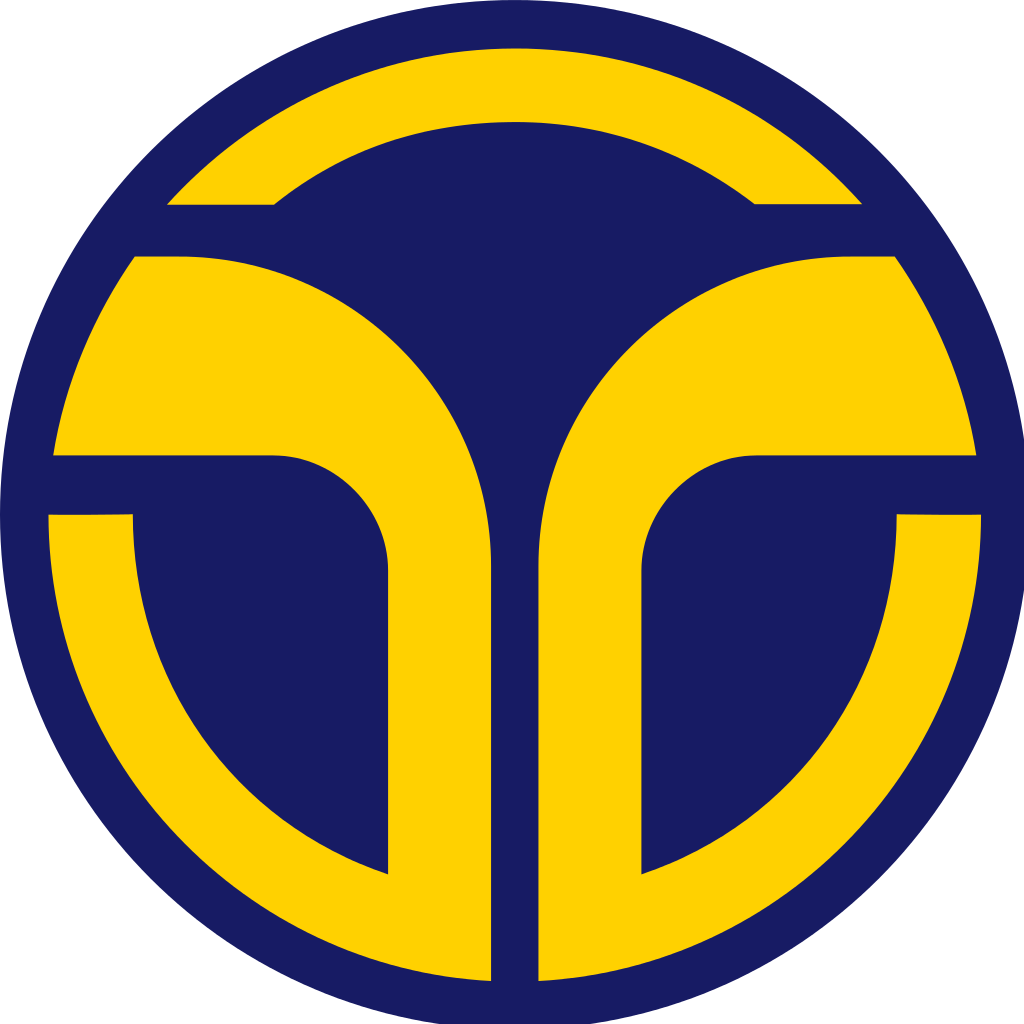 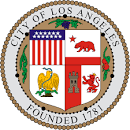 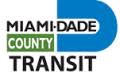 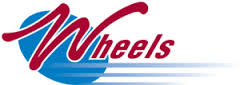 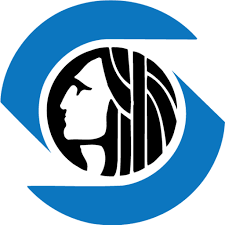 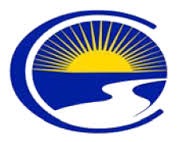 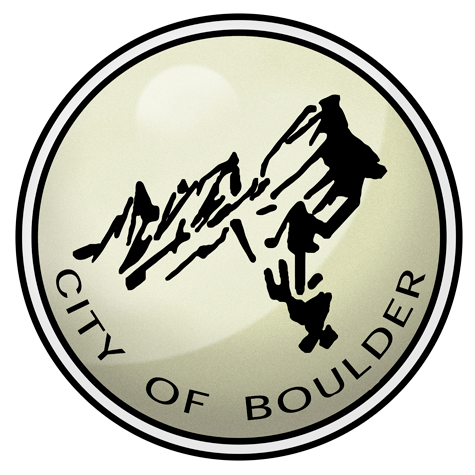 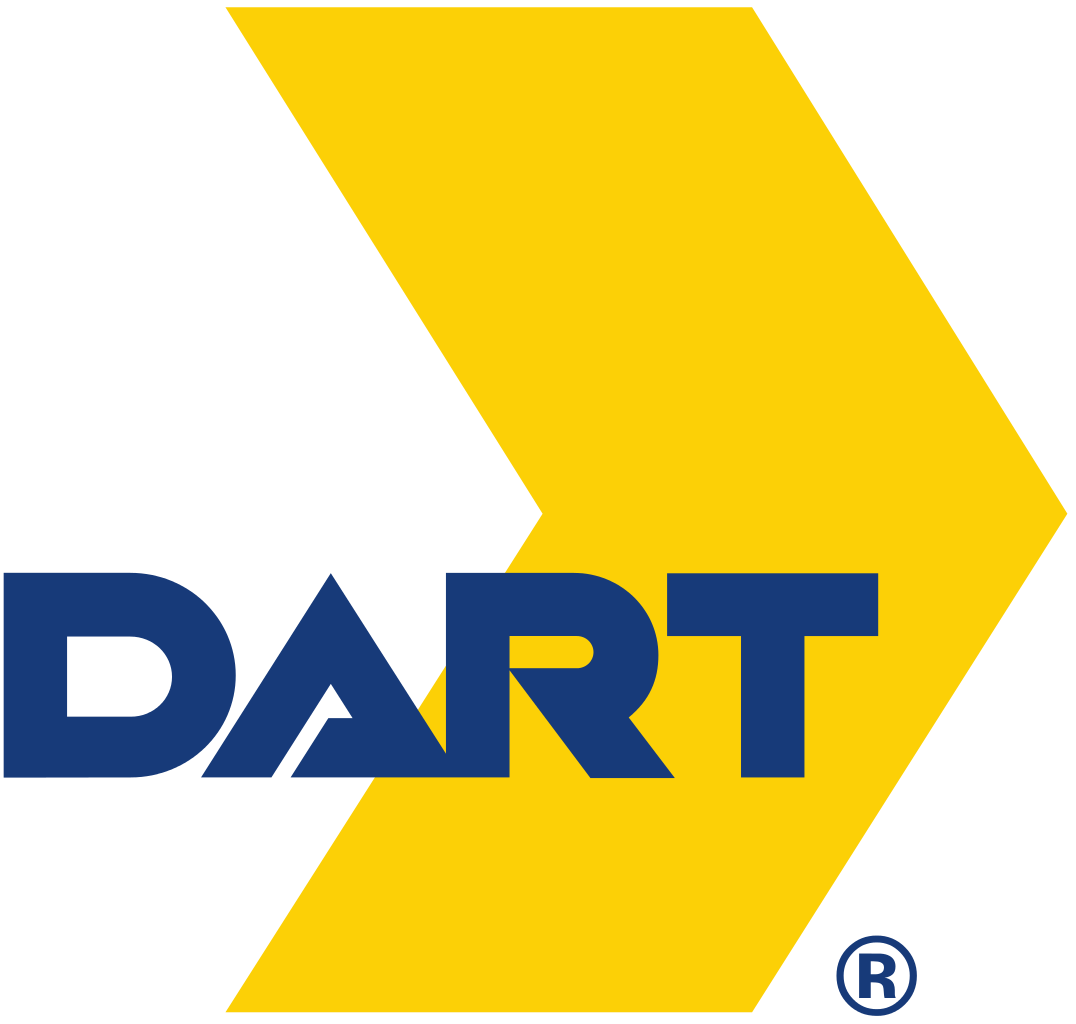 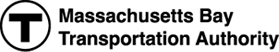 [Speaker Notes: While I have focused on a few of our commuting related partnerships today, Lyft’s partnerships with transit agencies are growing every week. In addition to the services I discussed today we are also working on suburban on-demand services, paratransit, and late-night rides.]
Validation For Transit – TNC Partnerships
Partnership validation
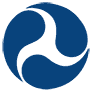 Federal Transit Administration 
Mobility On Demand Sandbox grant program launched.
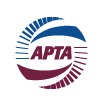 American Public Transit Association (APTA) 
Study outlining how TNCs can help transit
Brookings Institution 
Policy paper supporting TNC-paratransit partnerships
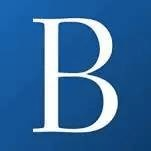 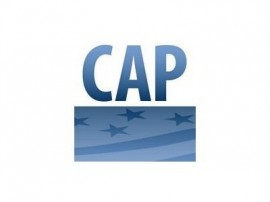 Center for American Progress 
Endorses federal TNC subsidies for low-income riders
Serving Unbanked Passengers
Serving Unbanked
Need to provide a solution for unbanked passengers. 
Lyft has developed a solution to meet this need:
You can sign-up for Lyft without a Credit Card
Currently a good % of nationwide trips are on Prepaid cards. 
Cards can be purchased at any supermarket, convenience store or via Lyft. 
Collaborate on unbanked fare offering
Can offer Lyft or general Prepaid cash cards at ticket purchasing locations. 
In person paperless ticket (code) purchases.
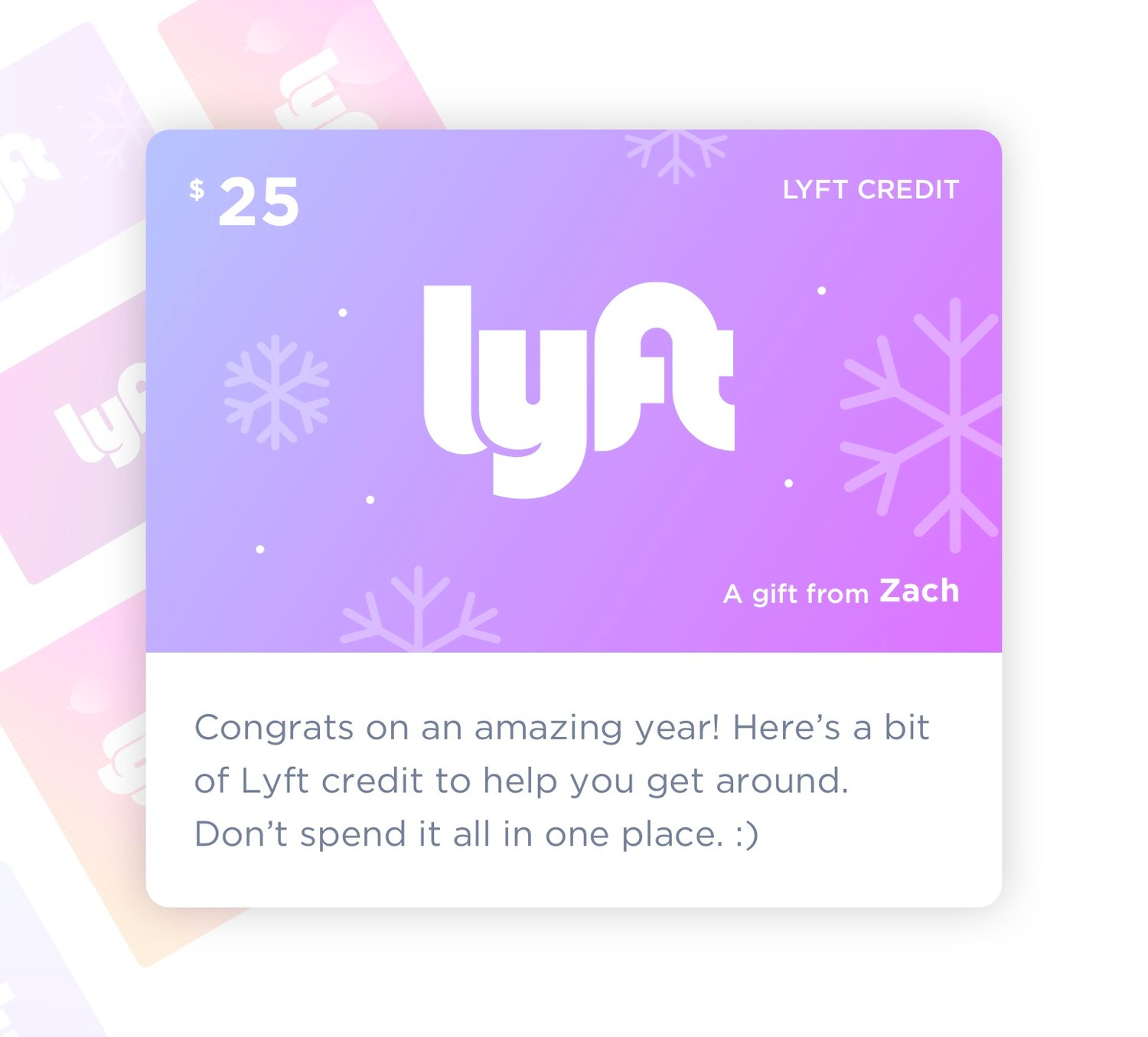 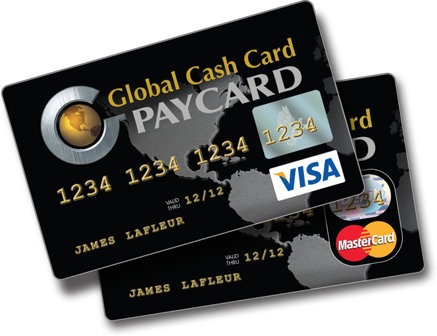 [Speaker Notes: As transit agencies and as Lyft we believe that an option for payment needs to be provided for unbanked passengers to access transportation services. It is a question of equity of access. Lyft has modified its service offering to meet this critical Title VI need.]
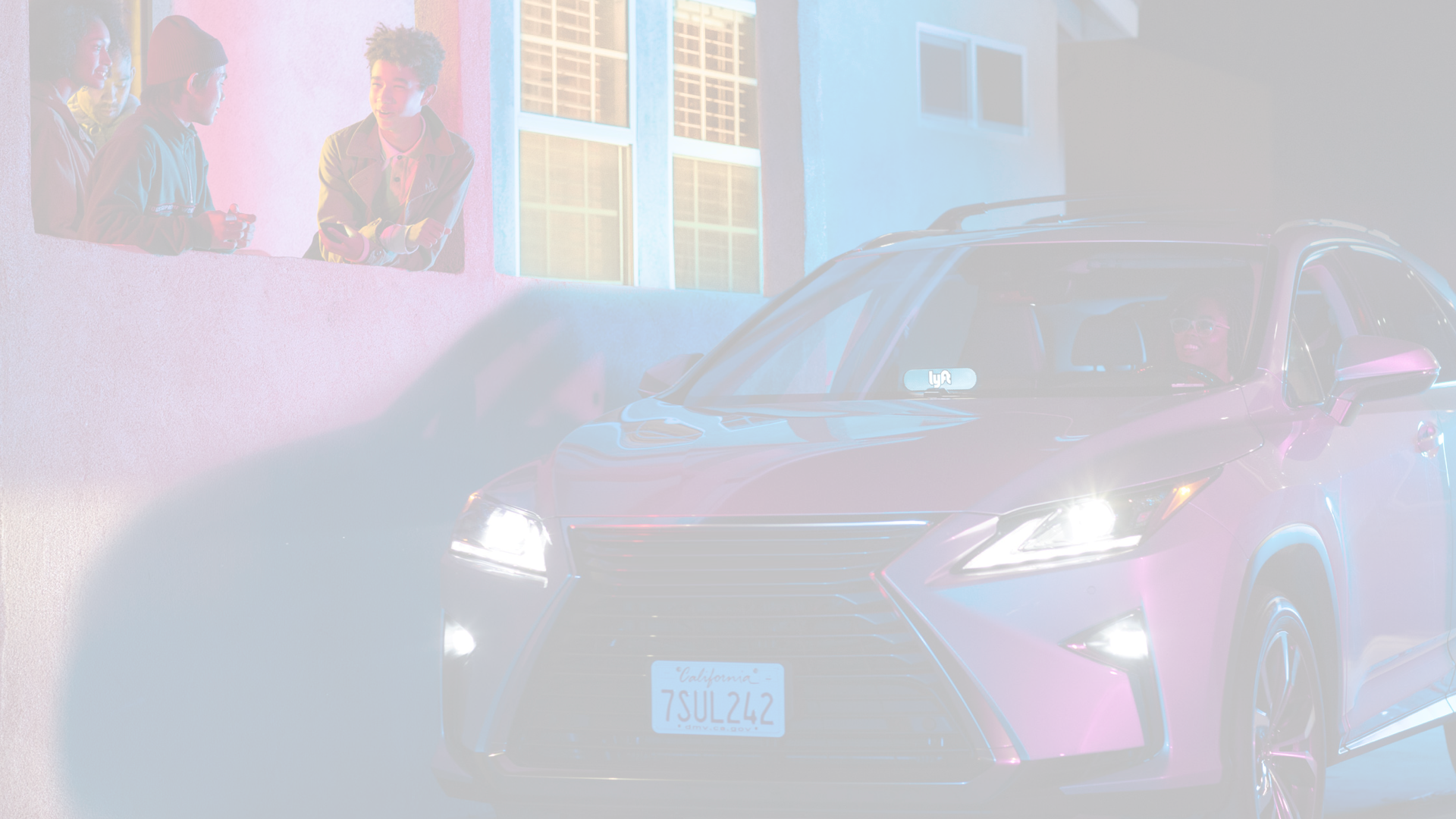 Data
DATA AND PRIVACY
Data Sharing
Data Sharing
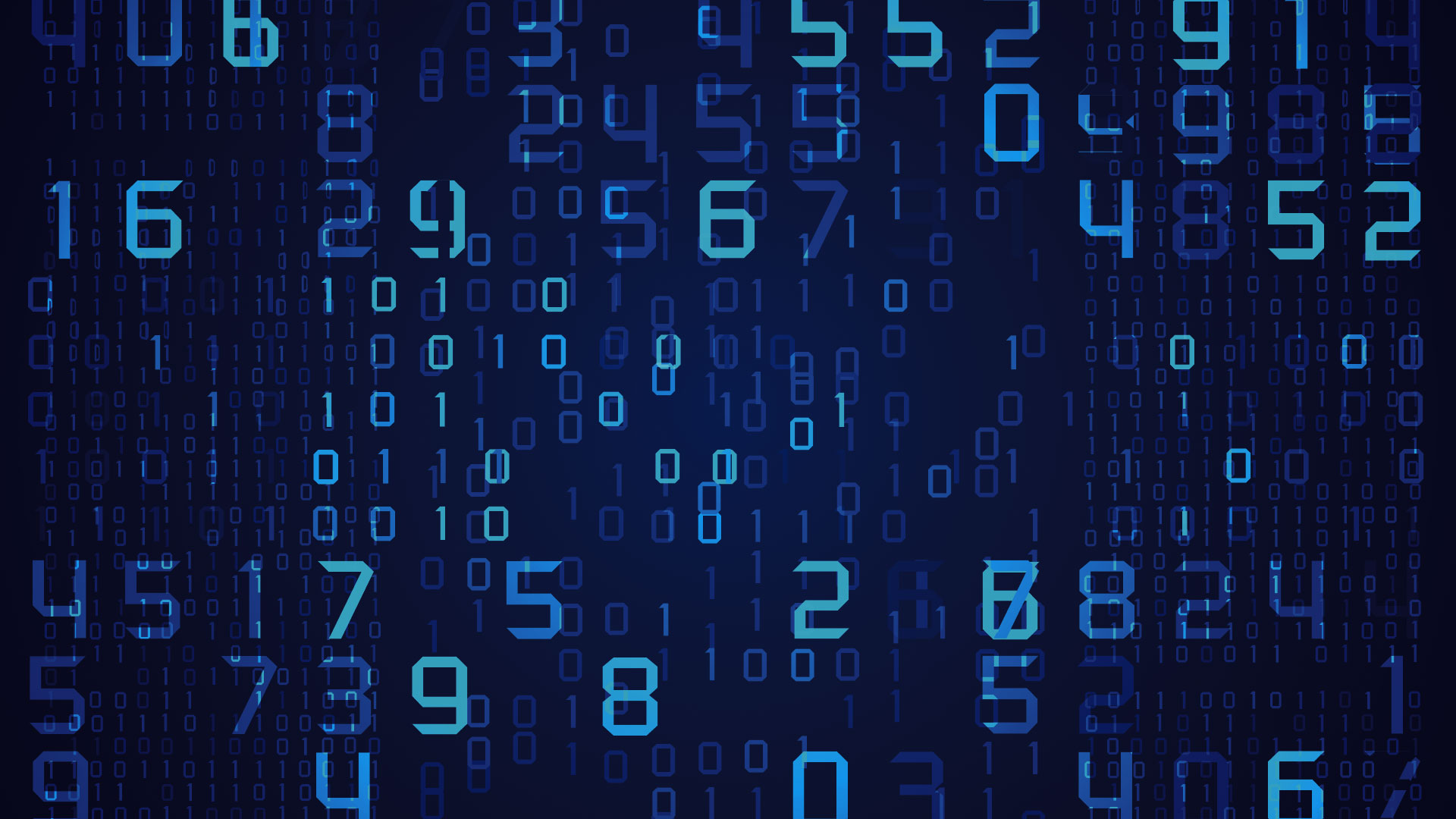 National Transit Database
Partners receive partnership performance data in line with National Transit Database reporting

On-going discussion about data sharing with regards to: 
Personally identifiable information (PII)
Consumer Privacy + FOIA
Competition
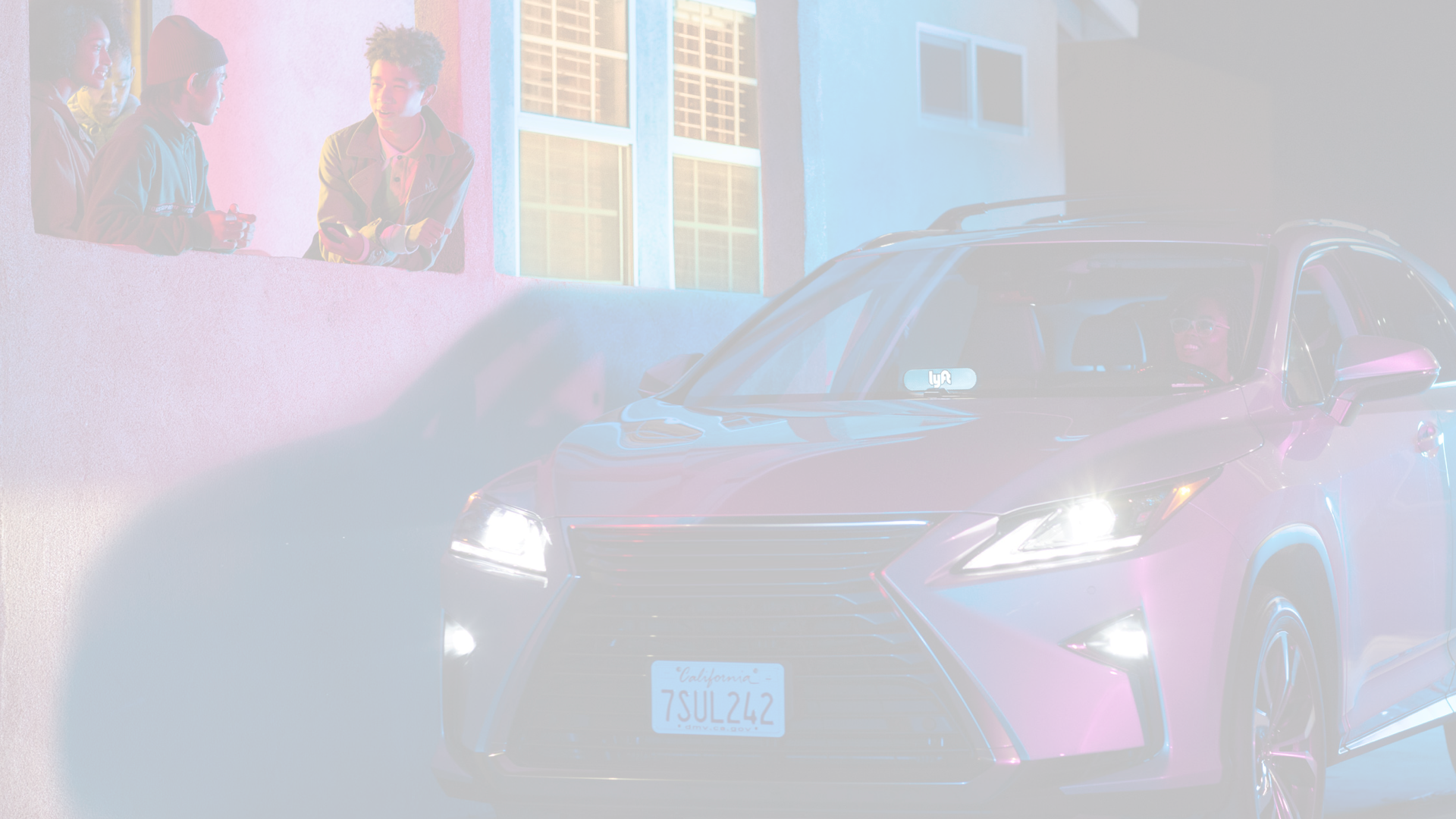 Driver Safety
DRIVER TRAINING  AND SAFETY
Safe, Reliable Options For Everyone
Lyft does comprehensive driver screening. The chart shows that we do a social security verification, a national criminal background check, federal, county and us sex offender check, and a 19 point vehicle inspection.
Safety? Check.
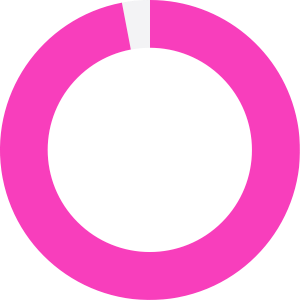 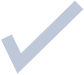 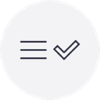 DMV & Background Checks
97%
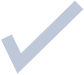 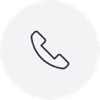 Critical Response Line
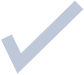 of passengers feel safe with Lyft
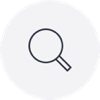 Vehicle Inspections
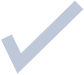 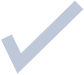 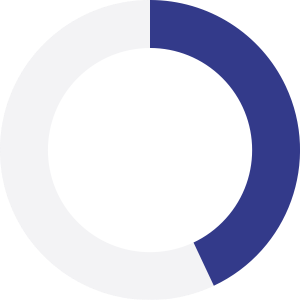 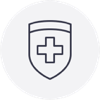 $1M Insurance Protection
43%
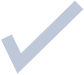 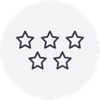 Two-way Ratings
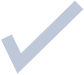 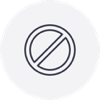 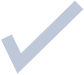 of passengers are female
Zero Tolerance Drug & Alcohol Policy
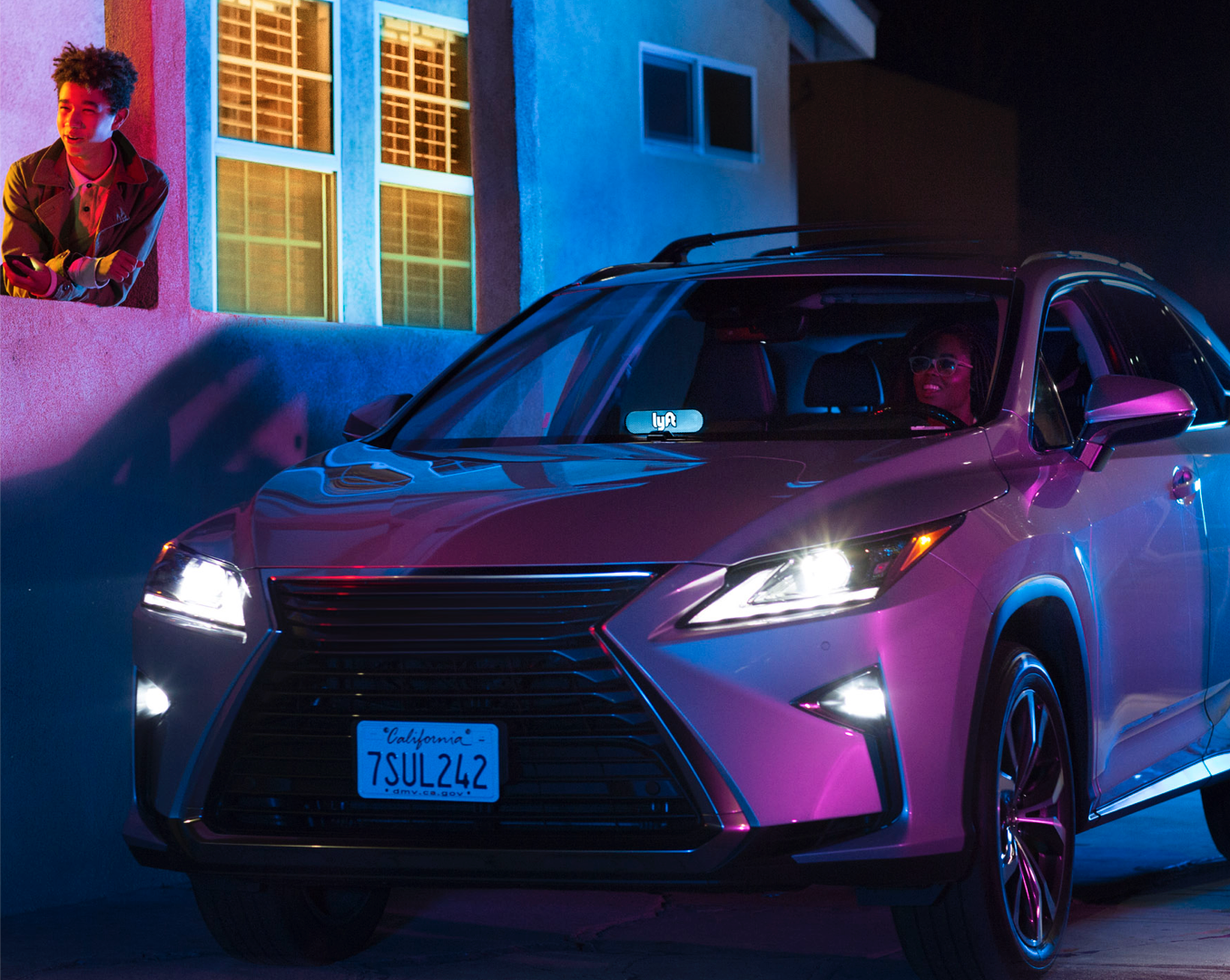 Thanks you. Any questions
THANK YOU


QUESTIONS?


NEXT STEPS
15